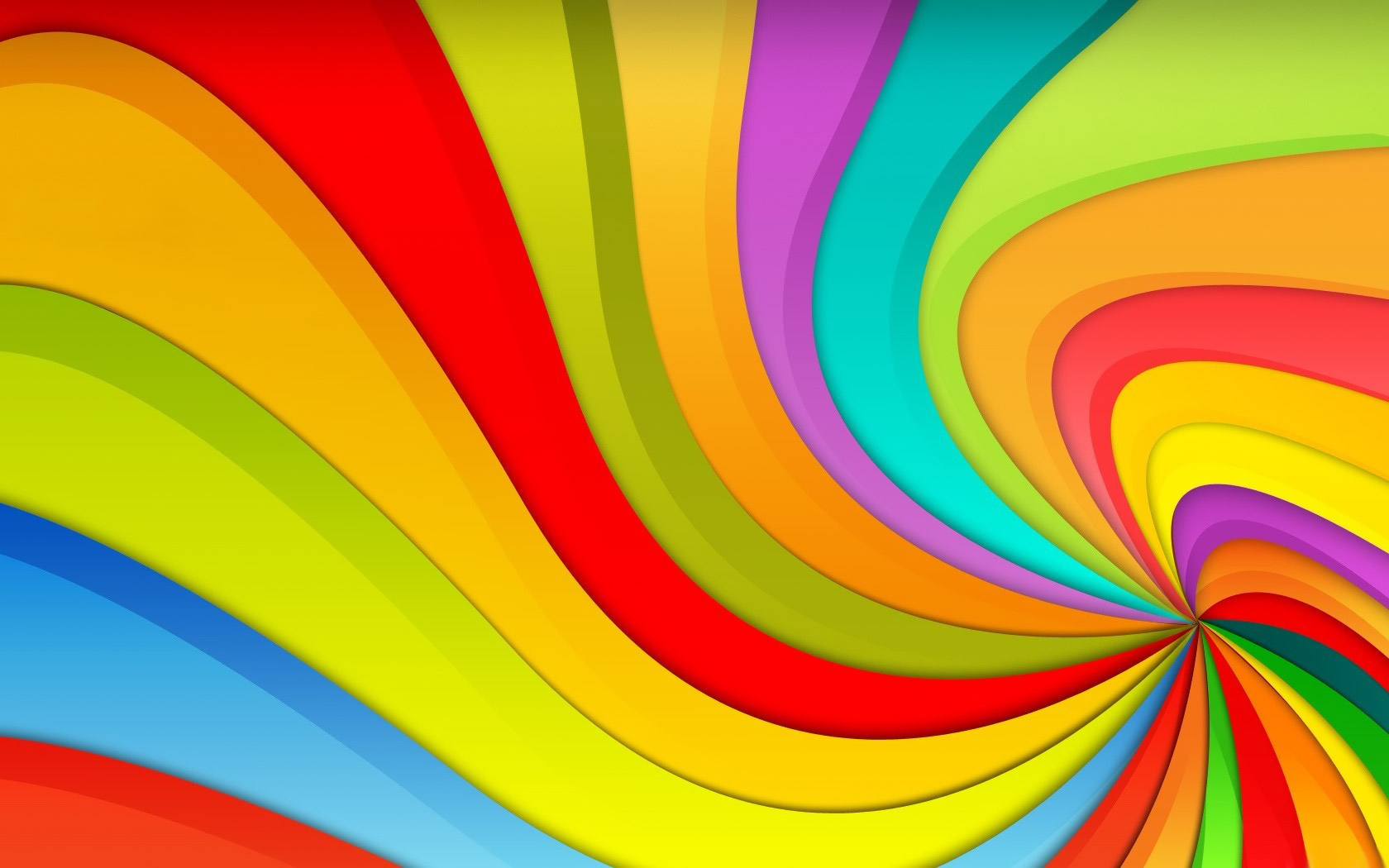 Quem Sabe Sabe!
Pastoral Estudantil APV
09
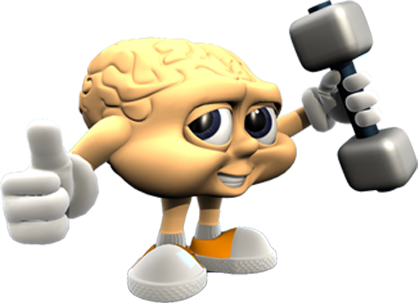 [Speaker Notes: www.4tons.com
Pr. Marcelo Augusto de Carvalho

09
21/11/2012

1- TODAS AS TURMAS CONTRA SI: do 6 ao 3 do Médio competirão entre si. Assim nunca contarão aos outros as perguntas.
2- CADA TURMA COM 4 PLACAS NA MÃO DO REPRESENTANTE DE CLASSE. Eles lêem a pergunta em silêncio, as opções e juntos decidem pela resposta em 30 segundos.
3- LEVANTAR AS PLACAS AO MESMO TEMPO: isto evita que um copie do outro a resposta.
4- VOCÊ MARCA NO GABARITO A RESPOSTA DE CADA TURMA E GUARDA CONSIGO A PONTUAÇÃO DE CADA DIA. É ACUMULATIVA.
5- DEPOIS DÁ A RESPOSTA CERTA  NO SLIDE SEGUINTE.
6- PRÊMIOS: bombom pra turma que ganhou naquele dia, e uma sorvetada pra quem ganhou no semestre todo.]
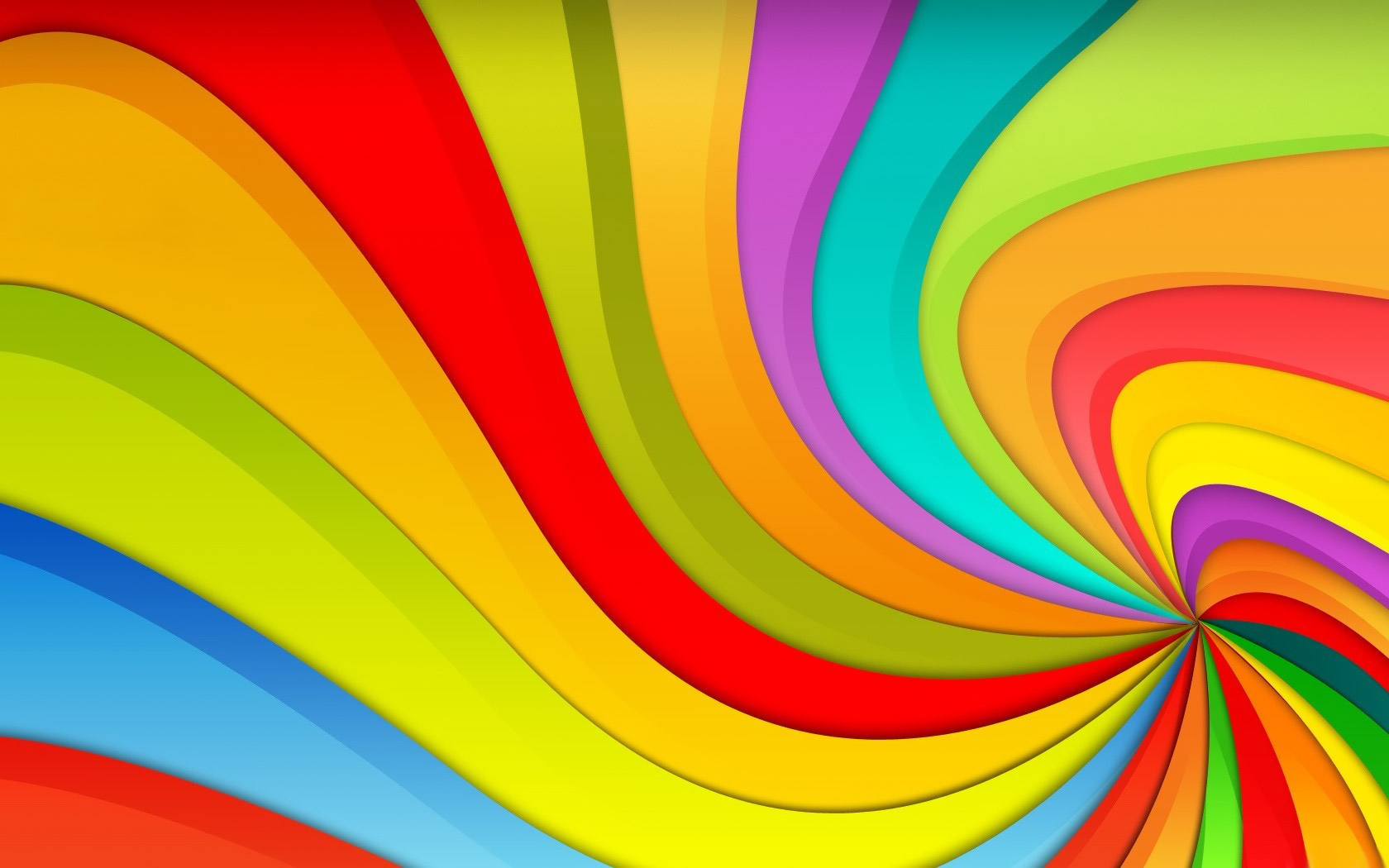 Quem Sabe Sabe!
Pastoral Estudantil APV

Regras
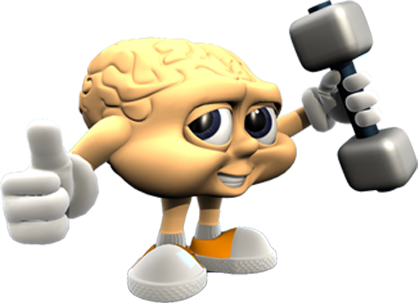 Regras
Ler as perguntas em silêncio
 Pensar e responder em conjunto
 Levantar as placas todas as turmas no mesmo momento
 Quem somar mais pontos da semana, brinde!
 Quem somar mais pontos no semestre...
 Barulho demais = -1
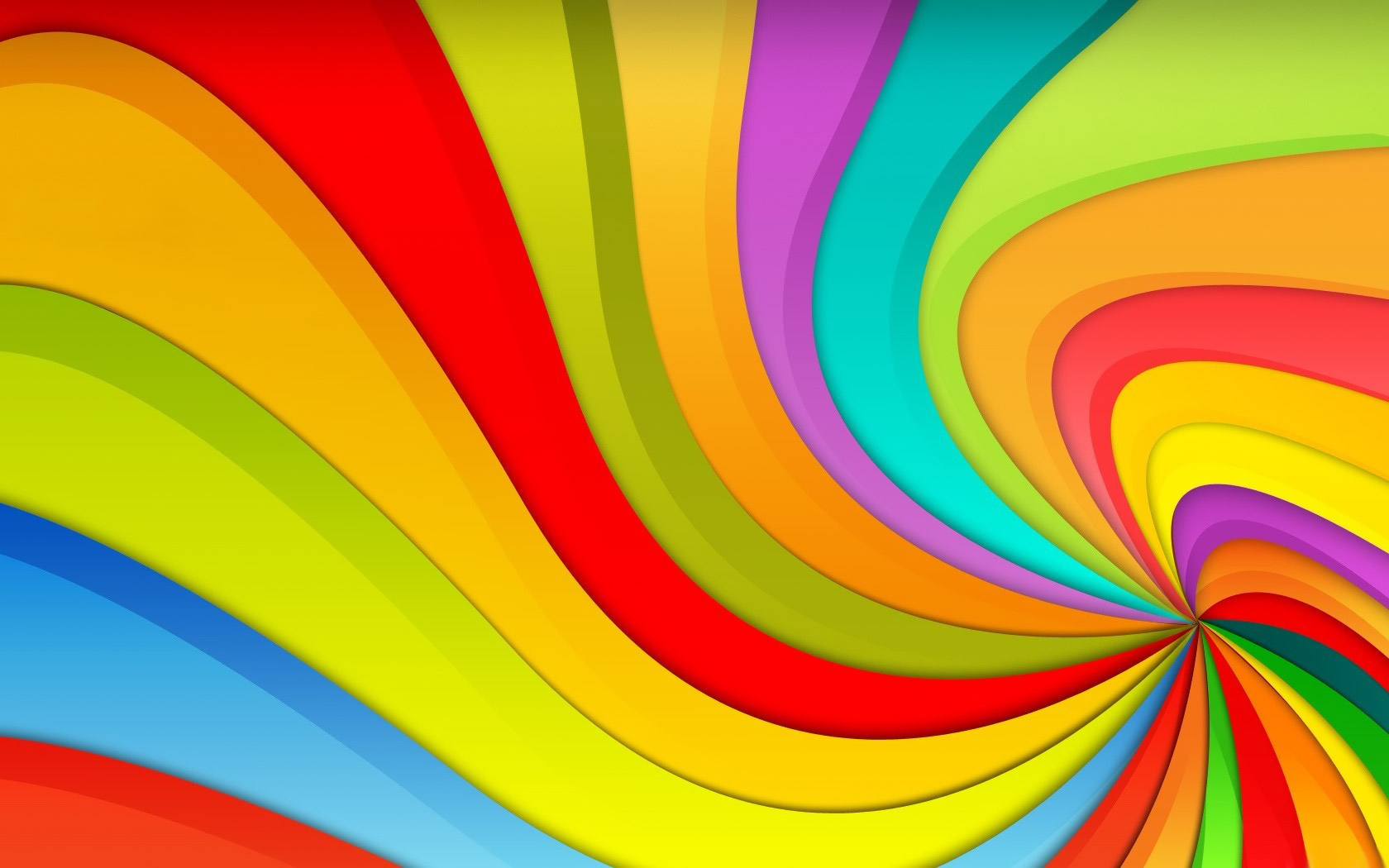 Quem Sabe Sabe!
Pastoral Estudantil APV

Placar
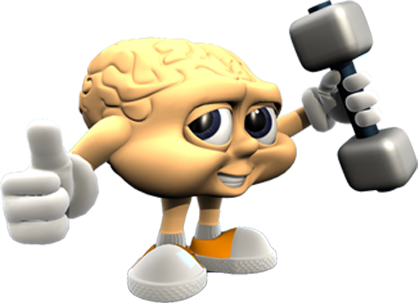 Placar
6A
 6B
 7A
 7B
 8A
 8B
9A
 9B
 1A
 1B
 2A
 3A
1
Substância química que torna possível o vagalume produzir luz em seu abdômen?
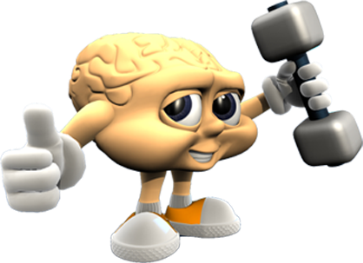 Lightyellow
Radiator
Luciferina
Brilhantina
Resposta
Lightyellow
Radiator
Luciferina
Brilhantina
2
“Não tirar nada além de fotos, não deixar nada além de pegadas, não matar nada além do tempo”. Esse é o lema dos:
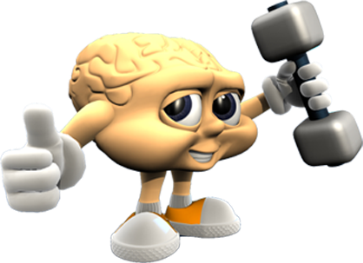 Ratarianos
Maçônicos
Excursionistas
Desbravadores
Resposta
Ratarianos
Maçônicos
Excursionistas
Desbravadores
3
Maior mamífero fluvial do mundo?
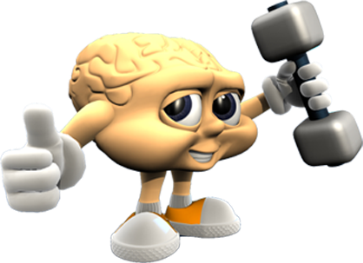 Capivara
Anta
Lontra
Peixe-boi
Resposta
Capivara
Anta
Lontra
Peixe-boi
4
Nome que se dá à ciência que estuda as cavernas ?
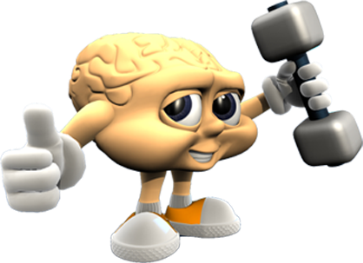 Fendologia
Espeleologia
Cavernismo
Conturcionismo
Resposta
Fendologia
Espeleologia
Cavernismo
Conturcionismo
5
Nome do Pai de SANSÃO?
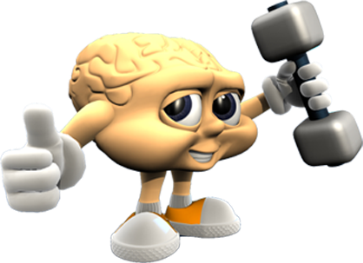 Emanuel
Senaqueribe
Manoá
Calebe
Resposta
Emanuel
Senaqueribe
Manoá
Calebe
6
Quando uma estalactite e uma estalagmite se encontram formar-se uma:
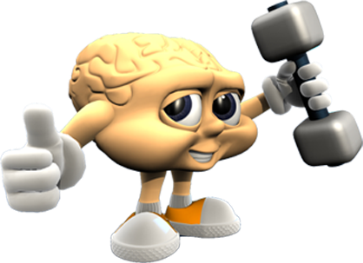 Lagoa
Goteira
Bacia
Pilastra
Resposta
Lagoa
Goteira
Bacia
Pilastra
7
Camada de nossa pele onde ficam a gordura, veias e músculos?
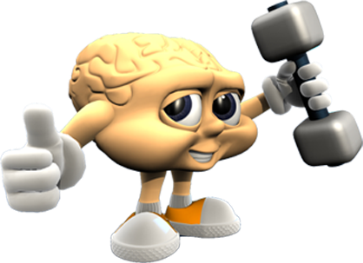 Derme
Epiderme
Endoderme
Hipoderme
Resposta
Derme
Epiderme
Endoderme
Hipoderme
8
Capital da ETIÓPIA?
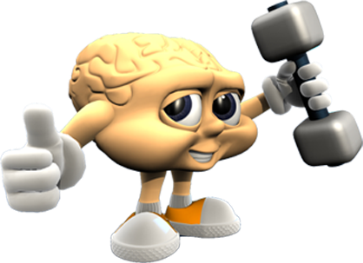 Johannesburgo
Manila
Adis-Abeba
Laos
Resposta
Johannesburgo
Manila
Adis-Abeba
Laos
9
Cidade italiana destruída com a erupção do monte Vesúvio?
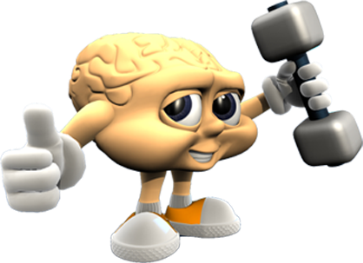 Turim
Nápoles
Pompéia
Milão
Resposta
Turim
Nápoles
Pompéia
Milão
10
Osso mais comprido do corpo humano?
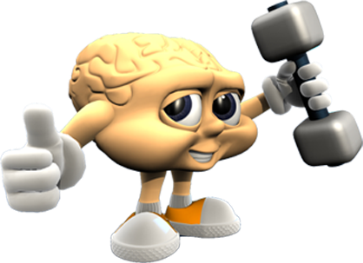 Falange
Omoplata
Estribo
Fêmur
Resposta
Falange
Omoplata
Estribo
Fêmur
11
Quantos pares de cromossomos formam o ser humano?
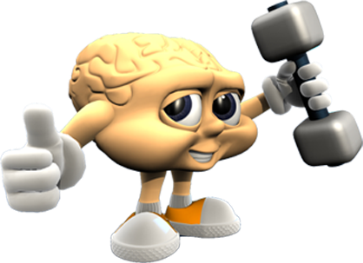 46
21
26
23
Resposta
46
21
26
23
12
Como se chama a pessoa que tem o hábito de roer as unhas?
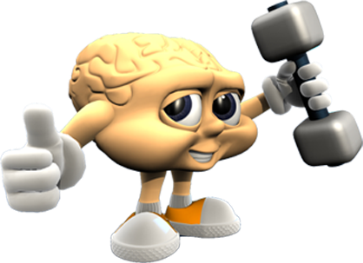 Onicófago
Uniófogo
Cuticófago
Tezcófafo
Resposta
Onicófago
Uniófogo
Cuticófago
Tezcófafo
13
Explorador europeu que descobriu a Austrália?
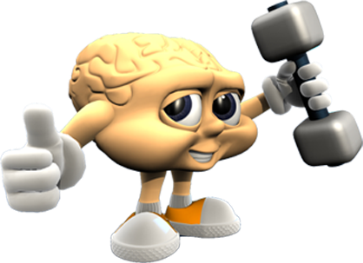 Marcopolo
Adam Smith
James Cook
Francis Drake
Resposta
Marcopolo
Adam Smith
James Cook
Francis Drake
14
Navegador europeu que descobriu a passagem do Oceano Atlântico para o Pacífico pelo sul da América do Sul?
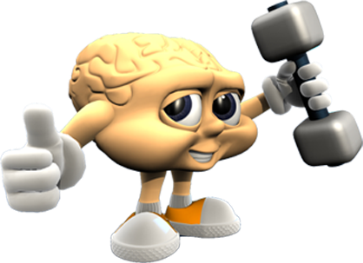 Américo Vespúcio
Vasco da Gama
Fernão de Magalhães
Pero Vaz de Caminha
Resposta
Américo Vespúcio
Vasco da Gama
Fernão de Magalhães
Pero Vaz de Caminha
15
Químico sueco inventor da dinamite?
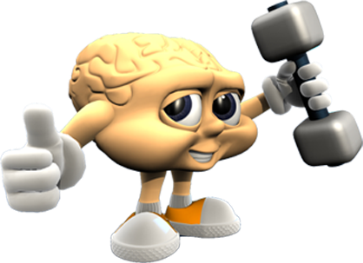 Hans Cristensen
Alfred Nobel
Joseph Karteen
Linus Pauling
Resposta
Hans Cristensen
Alfred Nobel
Joseph Karteen
Linus Pauling
16
Especialidade médica que trada de doenças nos RINS?
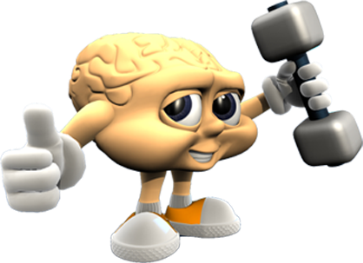 Nefrologia
Urologia
Neurologia
Necrologia
Resposta
Nefrologia
Urologia
Neurologia
Necrologia
17
Qual é o dia mundial do meio ambiente?
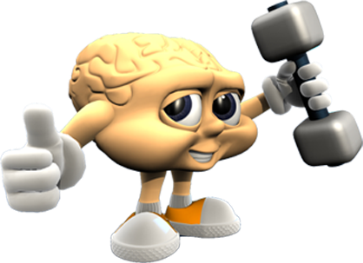 24 de outubro
5 de agosto
5 de junho
12 de novembro
Resposta
24 de outubro
5 de agosto
5 de junho
12 de novembro
18
País que (acredita-se) inventou o sorvete?
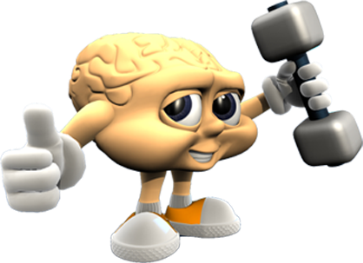 Armênia
Birmânia
China
Dinamarca
Resposta
Armênia
Birmânia
China
Dinamarca
19
Médico grego considerado o PAI DA MEDICINA?
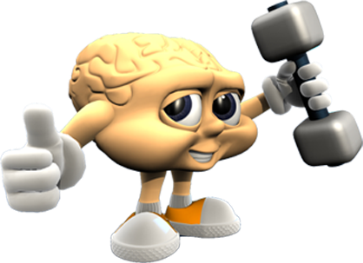 Aristóteles
Hipócrates
Galeno
Sófocles
Resposta
Aristóteles
Hipócrates
Galeno
Sófocles
20
País onde vive originalmente o TIGRE DE BENGALA?
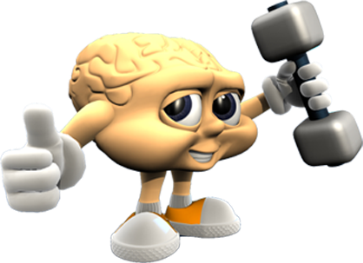 Coréia do Norte
Paquistão
Indonésia
Índia
Resposta
Coréia do Norte
Paquistão
Indonésia
Índia
21
Dia em que se cumpriu a queda das estrelas, sinal predito por Jesus?
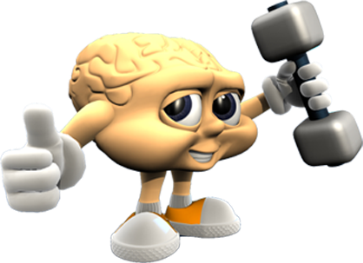 13/05/188
13/11/1844
15/11/1889
13/11/1833
Resposta
13/05/188
13/11/1844
15/11/1889
13/11/1833
22
Nome que se dá ao primeiro leite produzido pela mãe depois de dar à luz?
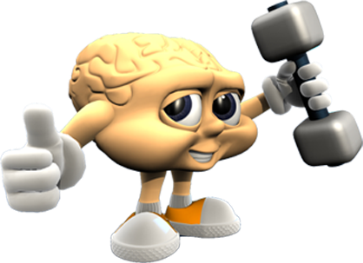 Emplastro
Bócio
Colostro
Amniótico
Resposta
Emplastro
Bócio
Colostro
Amniótico
23
Especialidade médica que cuida de doenças no aparelho locomotor?
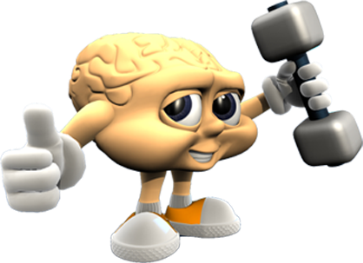 Reumatologista
Hematologista
Locomotista
Angiologista
Resposta
Reumatologista
Hematologista
Locomotista
Angiologista
24
Quantas calorias em média tem um BOMBOM?
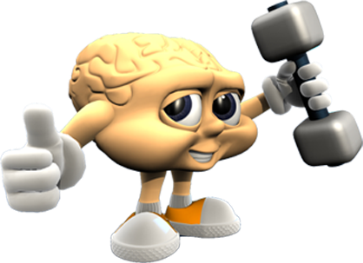 10
190
200
90
Resposta
10
190
200
90
25
Esporte preferido no JAPÃO?
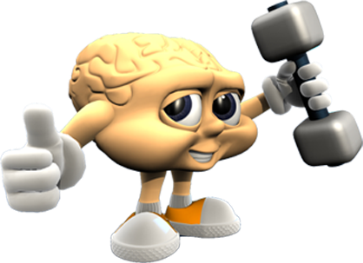 Tênis de quadra
Beisebol
Futebol
Basquete
Resposta
Tênis de quadra
Beisebol
Futebol
Basquete
26
Altura convencional da cesta de basquete?
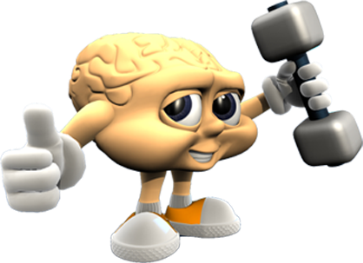 3,05 m
2,85 m
2,98 m
3,25 m
Resposta
3,05 m
2,85 m
2,98 m
3,25 m
27
Que esporte citado abaixo não entra na disputa de um PENTATLO?
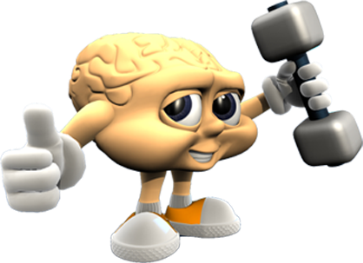 Equitação
Natação
Corrida
Arco e flexa
Resposta
Equitação
Natação
Corrida
Arco e flexa
28
Que cidade abaixo não faz parte do Estado de São Paulo?
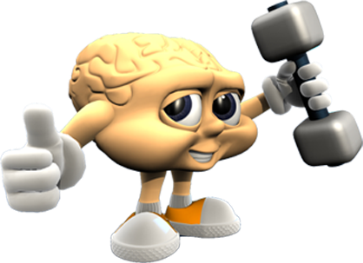 Limeira
Louveira
Lavras
Lindóia
Resposta
Limeira
Louveira
Lavras
Lindóia
29
Que país citado abaixo não pertence à África?
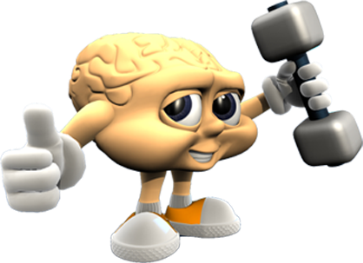 Congo
Mauritânia
Senegal
Birmânia
Resposta
Congo
Mauritânia
Senegal
Birmânia
30
Dia em que cumpriu-se o escurecimento do sol e da lua predito por Jesus?
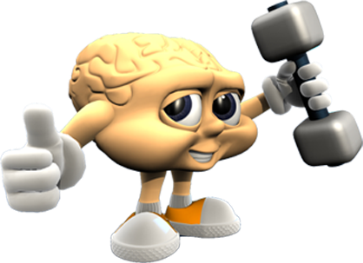 19/05/1780
19/05/1798
19/05/1844
22/10/1844
Resposta
19/05/1780
19/05/1798
19/05/1844
22/10/1844